BUDİZM: TEMEL ÖĞRETİLERİ
Budizm, MÖ VI. yüzyılda Hindistan’ın kuzeydoğu bölgesinde yaşamış olan Siddharta Gautama’nın düşünceleri çerçevesinde gelişmiş bir dinî sistemdir. İnanca göre Gautama otuz yaşlarına geldiğinde saray hayatını terk etmiş ve aşırı dünyevileşme ve katı riyazetten uzak durarak orta bir yol takip etmiştir. Böylece doğum-ölüm döngüsünden nasıl kurtulacağını keşfedip mutlak bilgiye ulaşmıştır. Bu yüzden kendisine “ermiş/aydınlanmış” manasında Buda unvanı verilmiştir. Buradan hareketle Gautama’nın öğretisine “Budizm”, bu öğretiyi benimseyenlerde de “Budist” denilmiştir. Budistler ise kendi dinî geleneklerini daha çok “Buda’nın buyruğu/öğretisi” anlamında Buda şaşana/dharma olarak adlandırmışlardır. 
«Orta yol»u benimsemiştir.
Aydınlanmış	 anlamında Buda ünvanını almıştır.
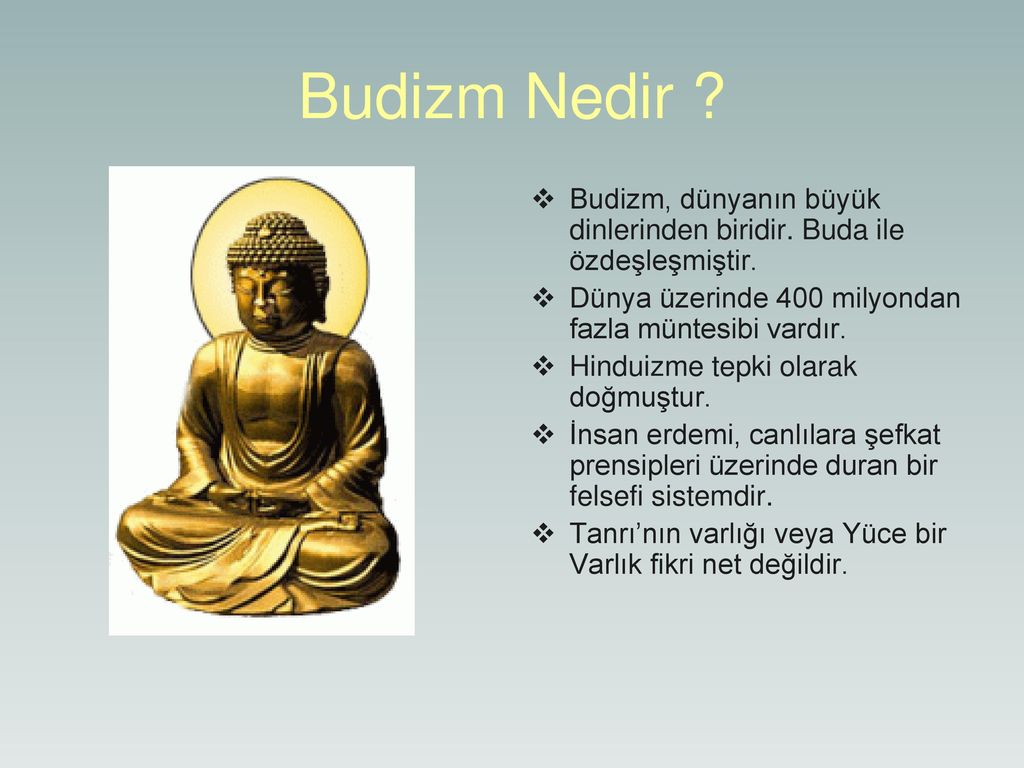 Budist düşüncenin yayılmasında önemli rol oynayan bu ilkelerden öne çıkanları şunlardır:
Halk arasında yaygın olarak kullanılan dillerin tercih edilmesi 
Bir aracıya gerek duyulmaksızın aydınlanmaya kavuşulabileceğinin vurgulanması 
Kastı veya cinsiyeti ne olursa olsun herkese kucak açılması 
Herkese açık bir kurutuluş öğretisi benimsenmesi
Buda’nın, Hinduizm’e yönelttiği başlıca eleştiriler şu şekilde sıralanabilir:

 
Çok tanrıcılık anlayışı ve bunu merkeze alan ibadet usulleri 
Toplumsal ayrımcılık ve kast sistemi 
Kanlı kurban törenleri 
Brahminlerin tekelciliği 
Kurtuluş için tanrısal varlıkların inayetine gerek duyulması
1. Vinaya pitakakeşiş kurallarısanghanın yapısımanastır yaşamı2. Sutta pitakatemel doktrinler3. Abhidamma pitakafelsefi yorum ve izhalar
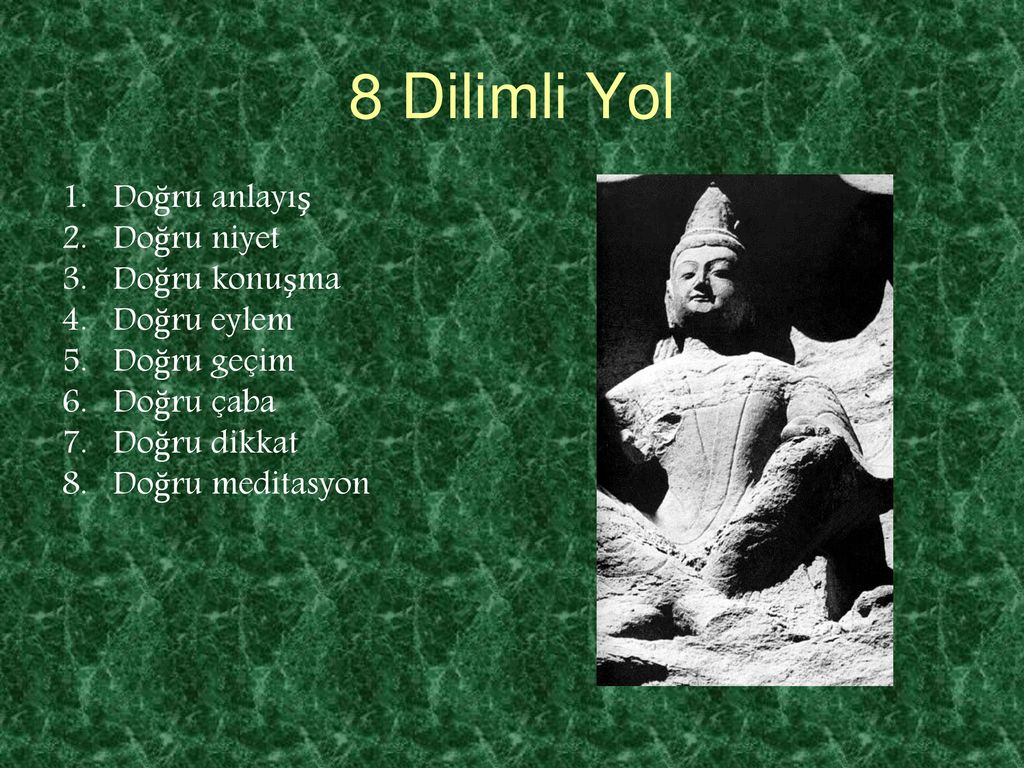 Yoga ve Meditasyon 
Budizm’de en dikkat çeken ibadetlerin başında yoga ve meditasyon gelir. Zira Buda, nihai hakikate bu yolla ermiştir. Diğer Hint dinlerinde olduğu gibi meditasyon, zihni meşgul eden şeylerden kurtularak sükûnete ermektir. Bunun için takip edilmesi gereken bir takım kaideler vardır. Budizm’de meditasyonun amacı kişiyi nirvanaya yaklaştırmasıdır. Bu bağlamda meditasyon, derin bir konsantrasyon sağlanarak özne-nesne ayrımının ortadan kalktığı zihinsel bir farkındalık elde etmektir. Böylece her şeyin iç yüzünü fark ederek eşyanın gerçek mahiyetini kavrama yetisi kazanmaktır.
Mahayana      Thereveda temel farklar
Yayıldıkları bölge
Budda algısı
İdeal insan tipolojisi
Kutsal metin
İdeal insan betimlemesi 
Theravada ekolüne göre asıl hedef, her bireyin tek başına kurtuluşa erişmesidir. Nihai kurtuluşa ermiş böyle bir kimseye şehvet, hırs ve arzu gibi düşmanların üstesinden gelmiş değerli kimse manasında arhat adı verilir. Mahayana ekolünde ise önemli olan tüm insanlığın huzura ermesidir; evrensel kurtuluştur. Bu yüzden ideal insan, mutlak aydınlanmaya erişmesine ramak kala diğer insanlara bu yolda rehberlik etmek üzere kendi kurtuluşunu öteleyen kimsedir ki böylelerine boddhisattva adı verilir. Dolayısıyla boddhisattvaların merhamet ve hikmet olmak üzere iki temel vasfı ön plana çıkmaktadır. Yine bir kimsenin bu hale erebilmesi için 1- cömertlik, 2- ahlaki disiplin, 3- sabır, 4- sebat, 5- tefekkür ve 6- farkındalık şeklinde sıralanan altı mükemmel davranışı kendisinde barındırması gerekir.
Semboller :

Dharmaçakra 
Sekiz bölümden oluşan çarktır. Sekiz dilimli yolu temsil eder. Bunun döndürülmesi dahi ibadet olarak görülür. 

Lotus çiçeği 
Nilüfer ile Buda özdeşleştirilir. Onun, pisliğe saplanmış bir dünyaya tertemiz bir sayfa açtığı vurgulanır. 

Mandala 
İç içe geçmiş kare ve dairelerden oluşur. Evrenin başının ve sonunun olmadığını simgeler. Birtakım mistik anlamlar da yüklenir.
Budizm’in İslâm’a Bakışı 


Müslümanlar ile Budistlerin ilk ciddi teması miladi VIII. yüzyılda Müslümanların Sind bölgesine gelmesiyle başlamıştır. Müslümanların bu bölgede dinî, siyasi ve askerî açıdan güçlenmesi, Hindularda olduğu gibi Budistleri de tedirgin etmeye başlamıştır. Bu bağlamda Budist önderler, kaleme aldıkları kimi eserlerde Müslümanlara yönelik bazı değerlendirmelerde bulunmuşlardır. Onuncu asra ait olduğu düşünülen Mahayana ekolüne ait Kalaçakra adlı metin, bu açıdan önemlidir. Burada Müslümanların adil, cesur ve yetenekli oldukları; temizlik, hoşgörü ve eşitliğe önem verdikleri ifade edilirken diğer taraftan farklı akideler benimsedikleri için Budist öğretiye zarar verdikleri öne sürülür. İslâm ve Müslümanlar için mevcut olan bu algının, bazı yönlerden Hinduların bakış açısıyla örtüştüğü görülmektedir. Fakat bu tablonun belirli bir zümreye, bölgeye ve siyasi-tarihsel bağlama ait olduğu unutulmamalıdır.